Molekulární epidemiologie ve virologii potravin
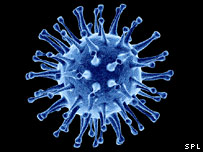 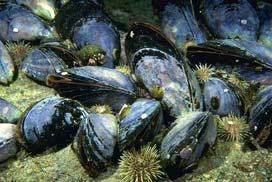 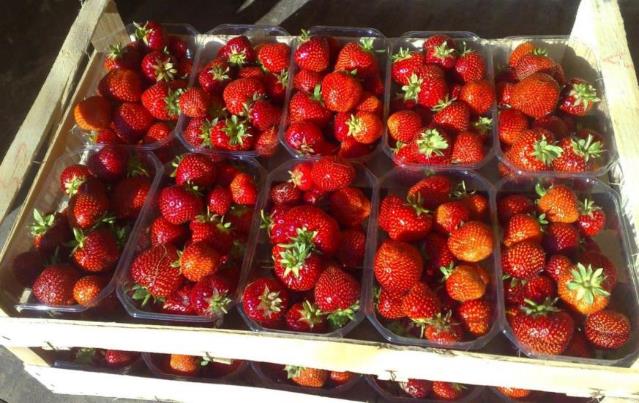 Petra Vašíčková
pvasickova@sci.muni.cz
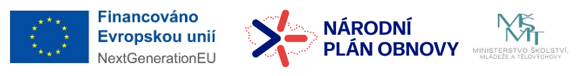 1
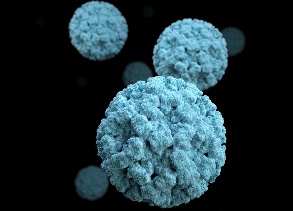 Molekulární epidemiologie
Snaha o dosledování vehikula/zdroje kontaminace
Potvrzení/vyvrácení epidemiologických souvislostí
Porovnání sekvencí genomu virových agens prokázaných u lidí × prostředí × potravin
NoroNet × referenční sekvence
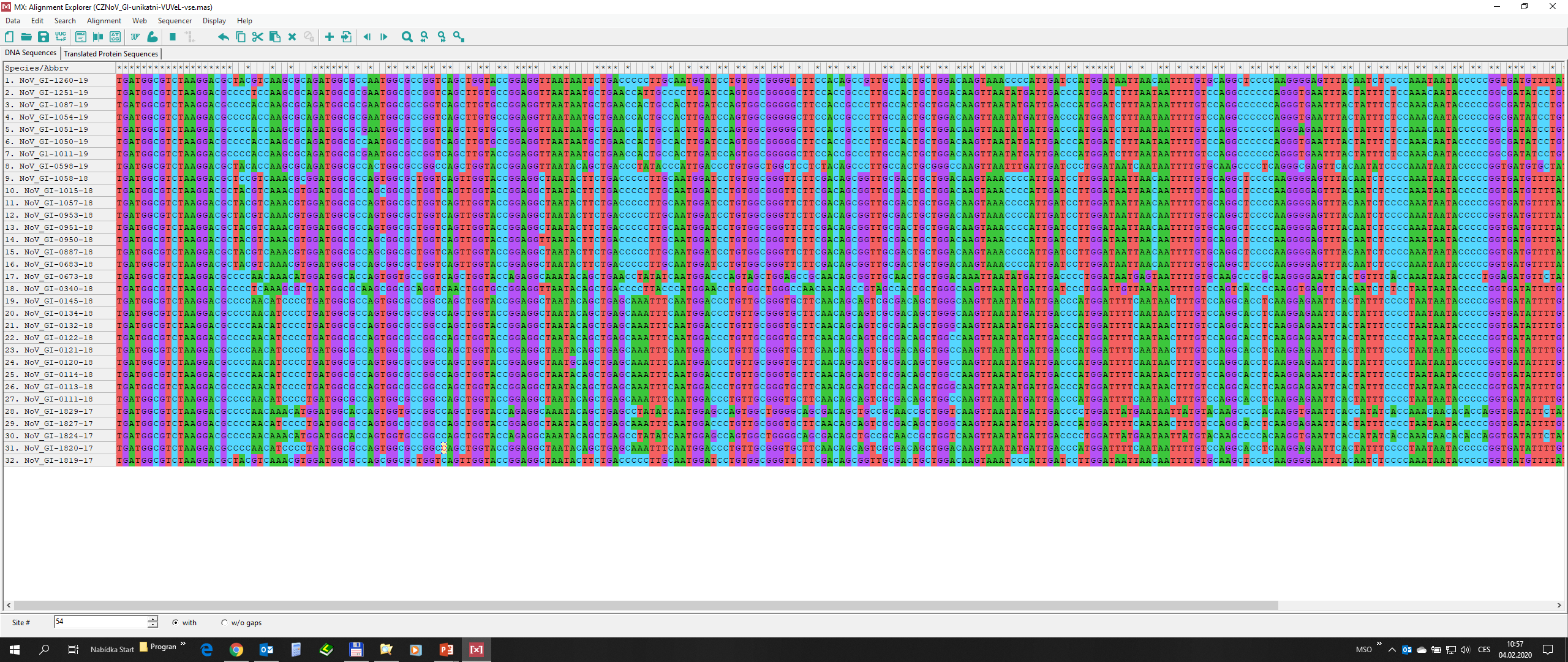 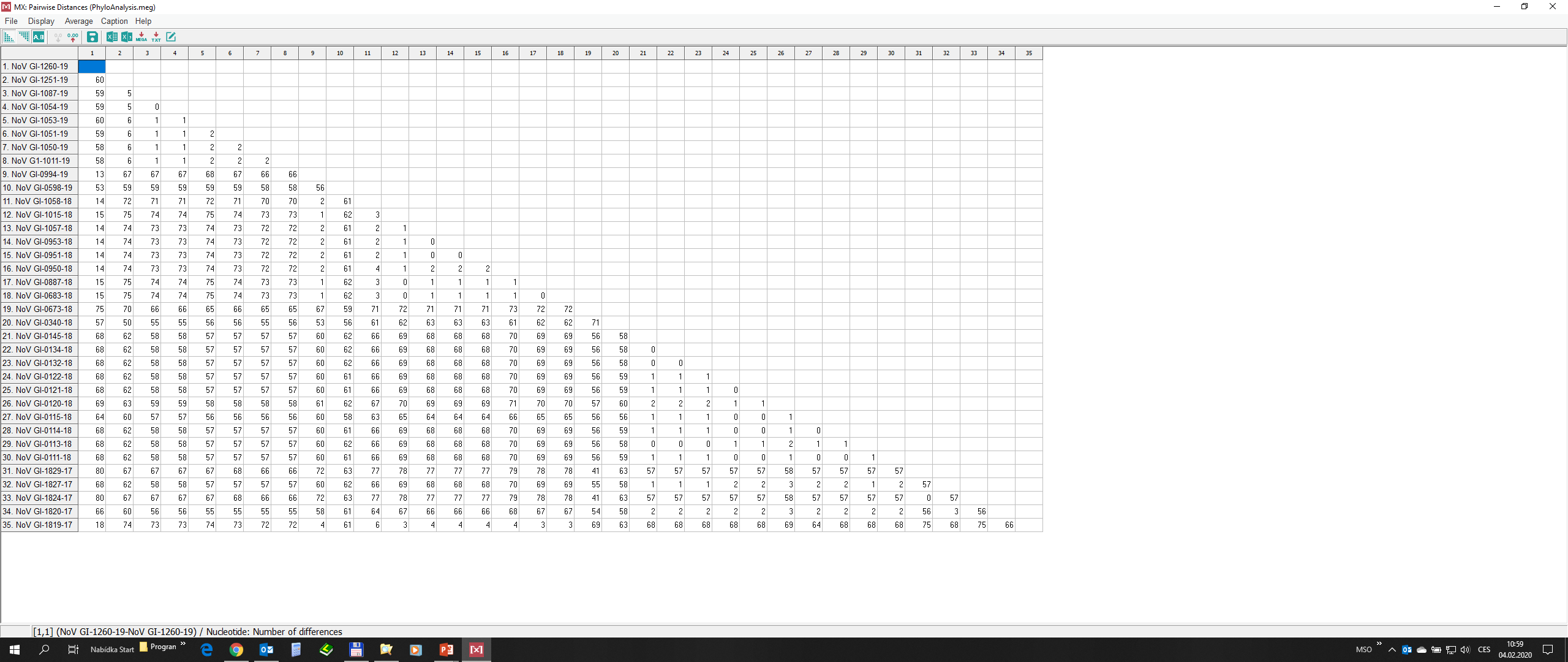 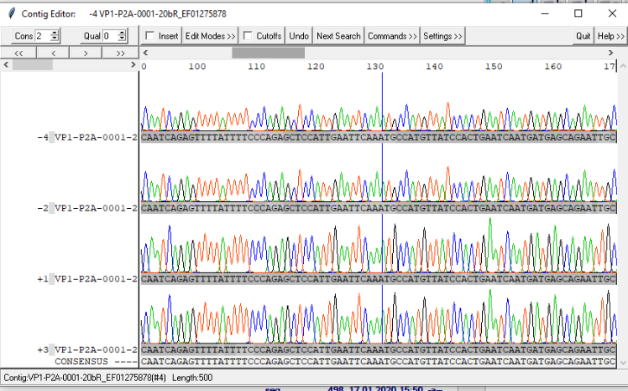 2
Molekulární epidemiologie
Dosledování zdroje kontaminací, vehikula
Porovnání sekvencí specifických oblastí genomu prokázaných agens → potvrzení × vyvrácení zdroje
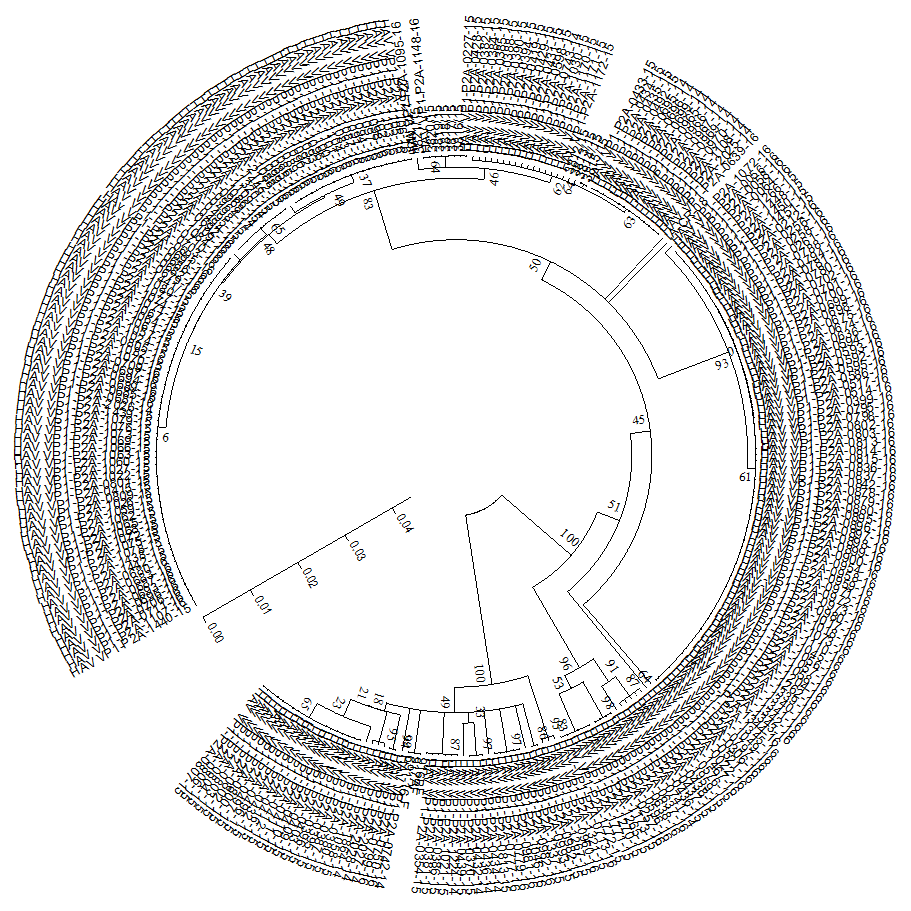 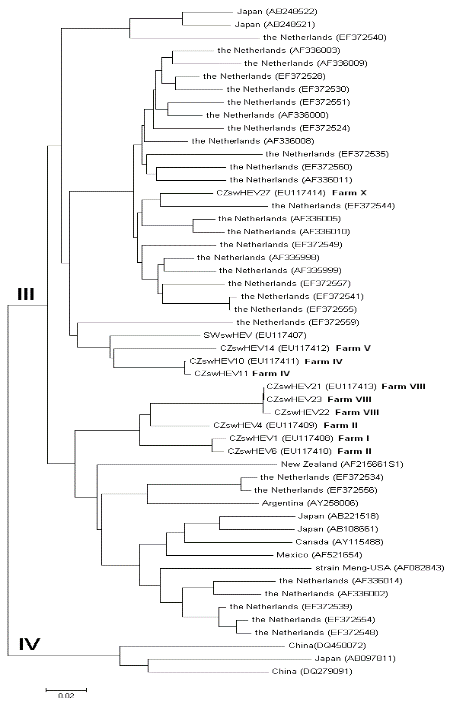 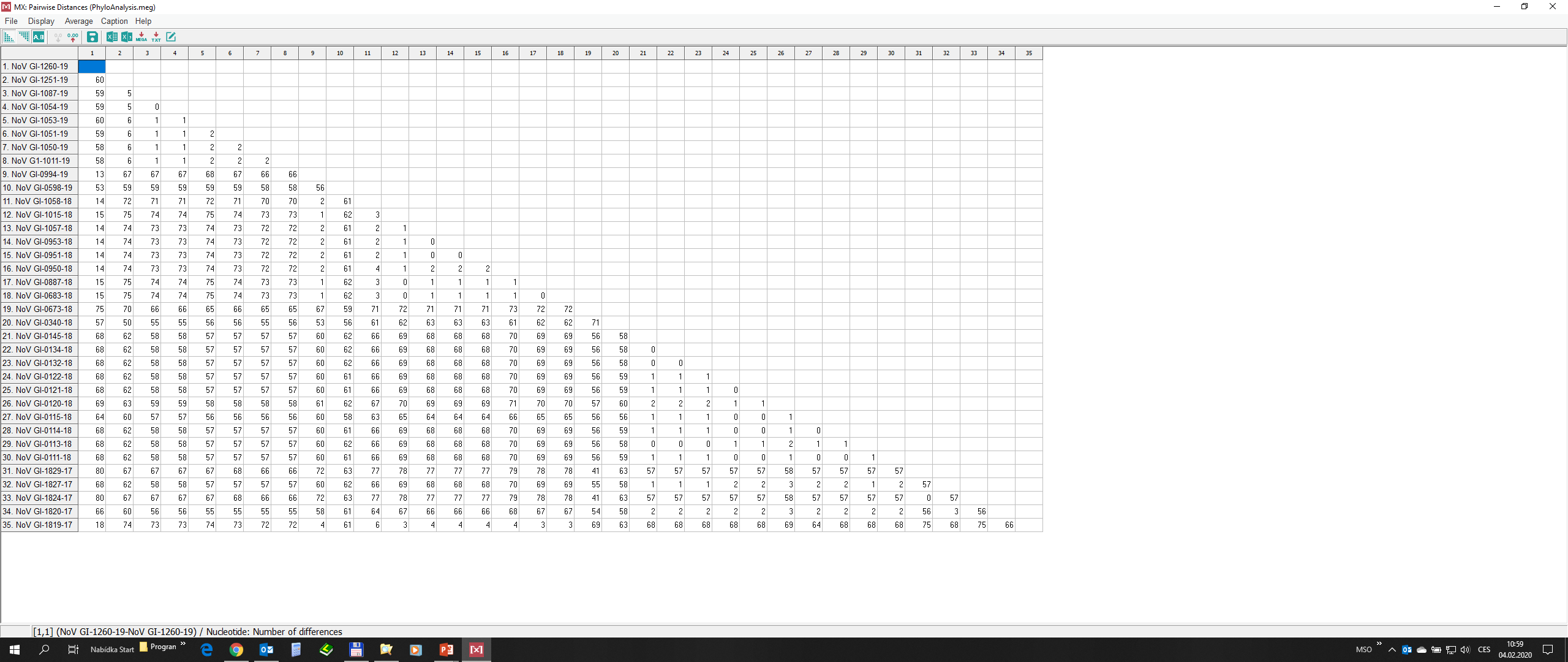 3
Molekulární epidemiologie
Celogenomové sekvenování – klinický materiál (vysoká virová nálož)
Sekvenace specifických oblastí genomu - vzorky prostředí (nízké koncentrace virů)

https://www.rivm.nl/en/hevnet
https://ictv.global/sg_wiki/hepeviridae/orthohepevirus
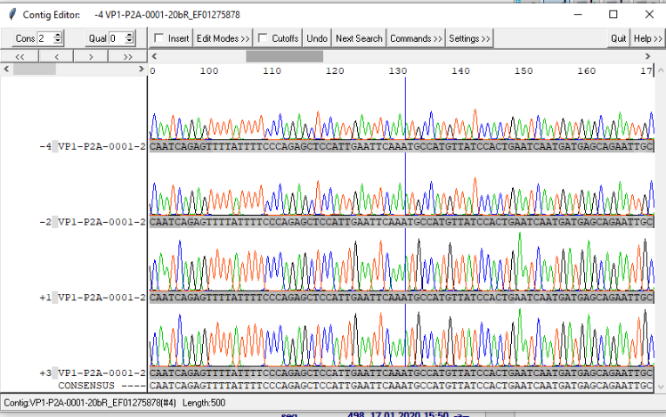 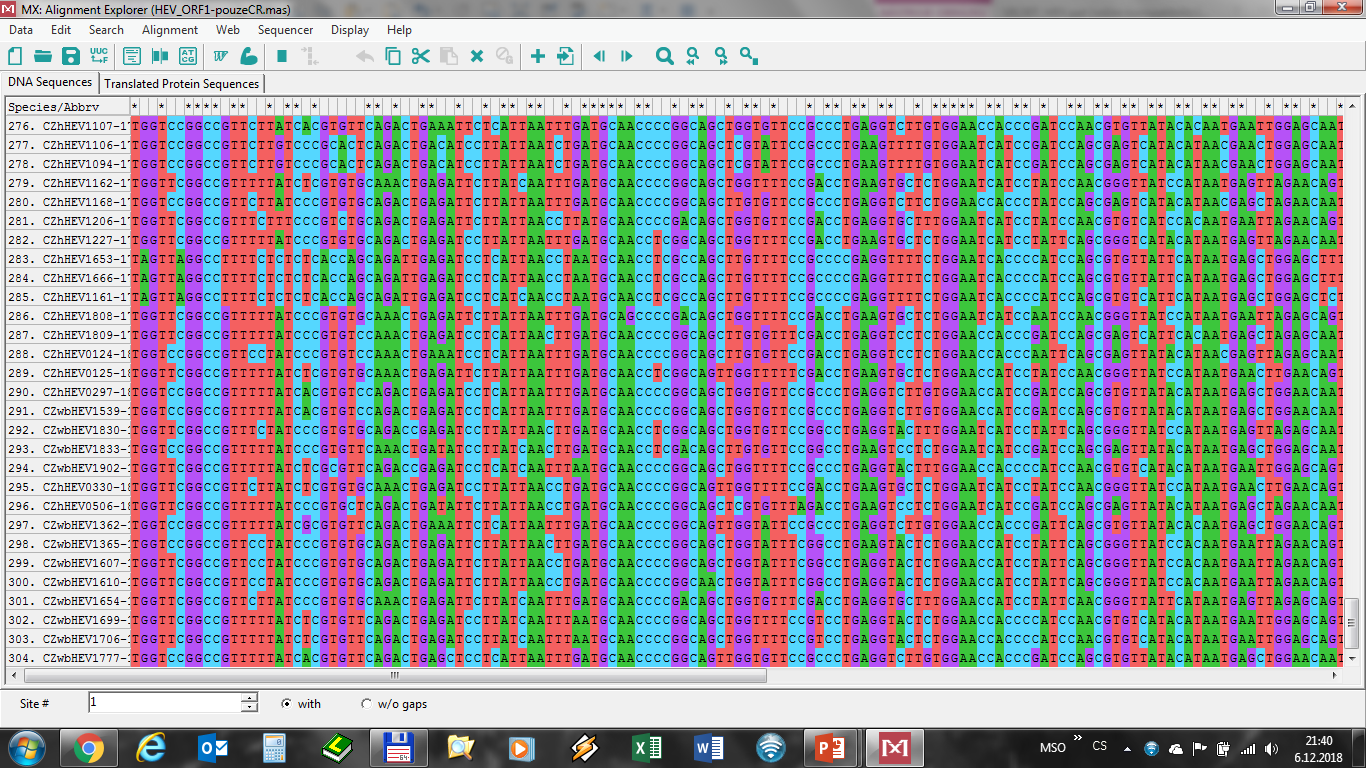 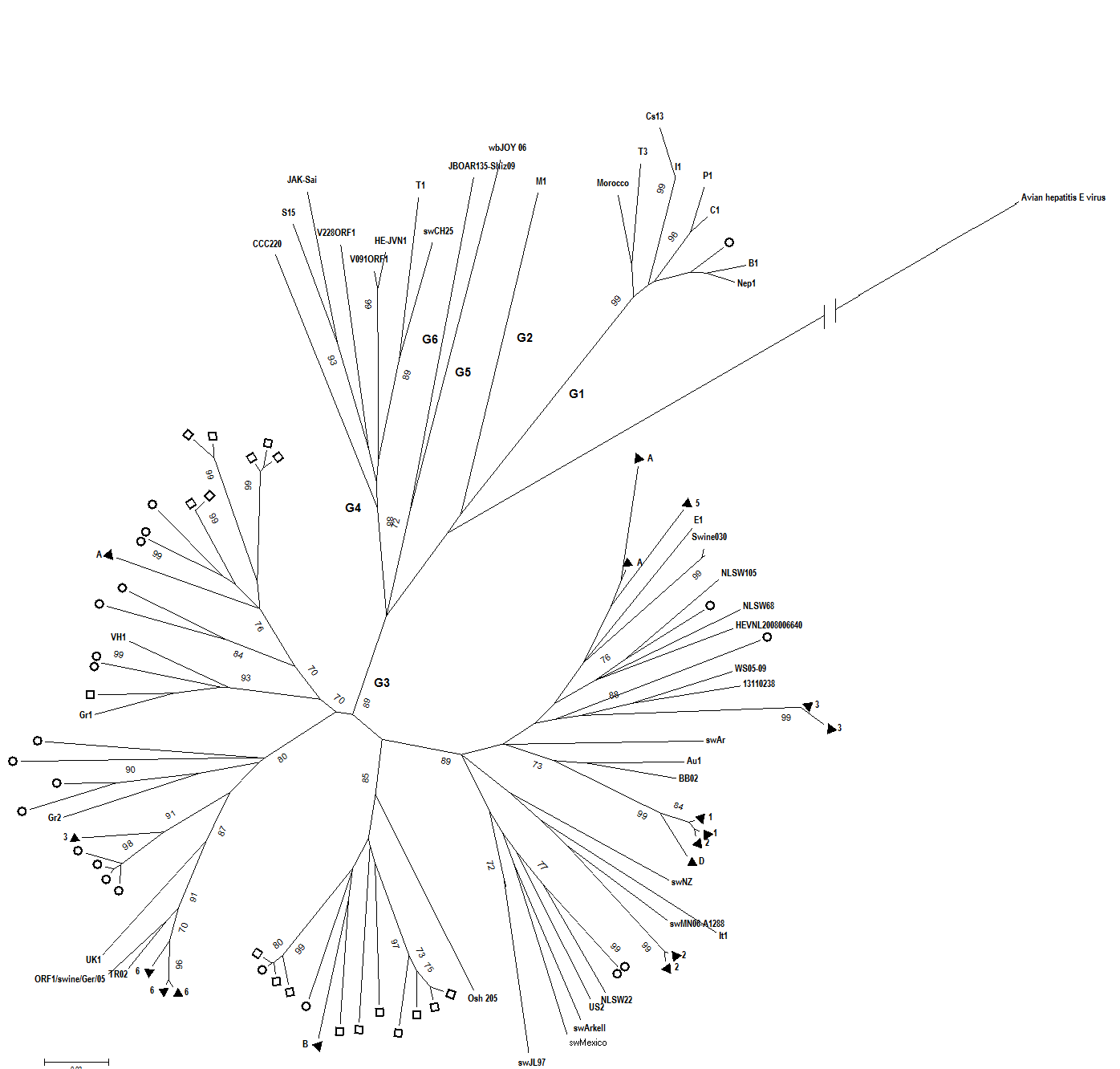 Tamura K, Stecher G, and Kumar S (2021) MEGA11: Molecular Evolutionary Genetics Analysis version 11. Molecular Biology and Evolution 38:3022-3027.
4
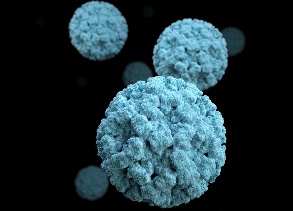 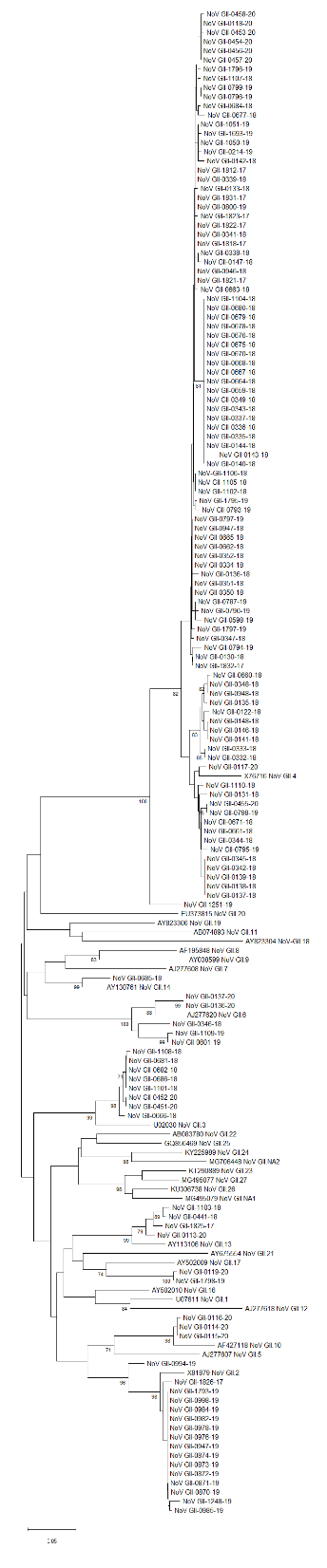 NoV GII
Molekulární epidemiologie
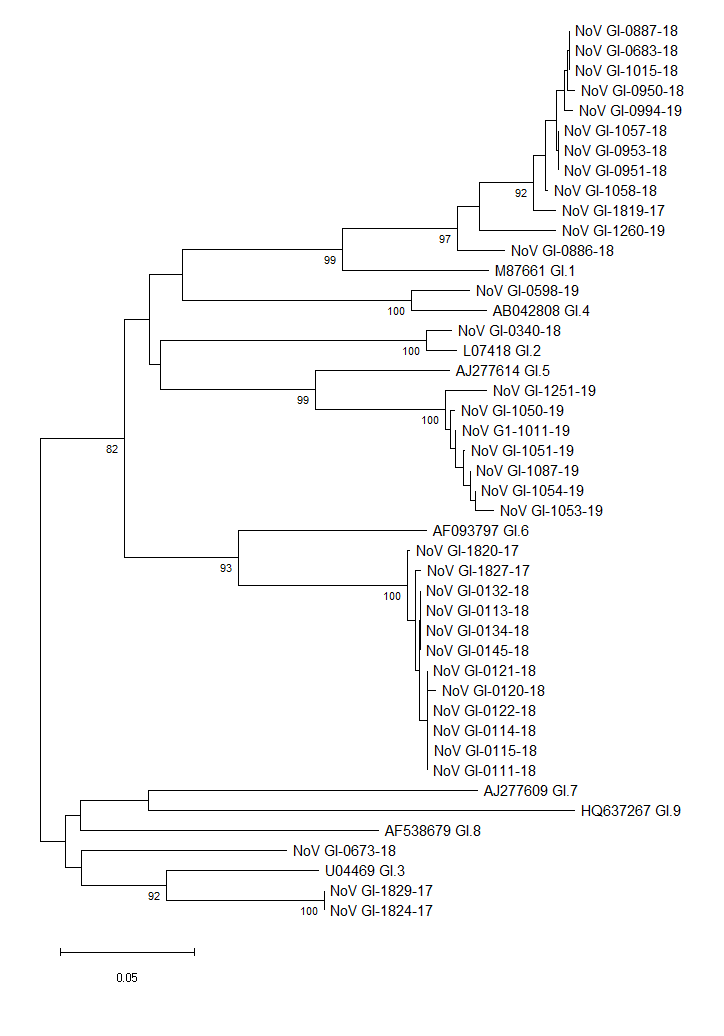 NoV GI
Dominance NoV GII
5
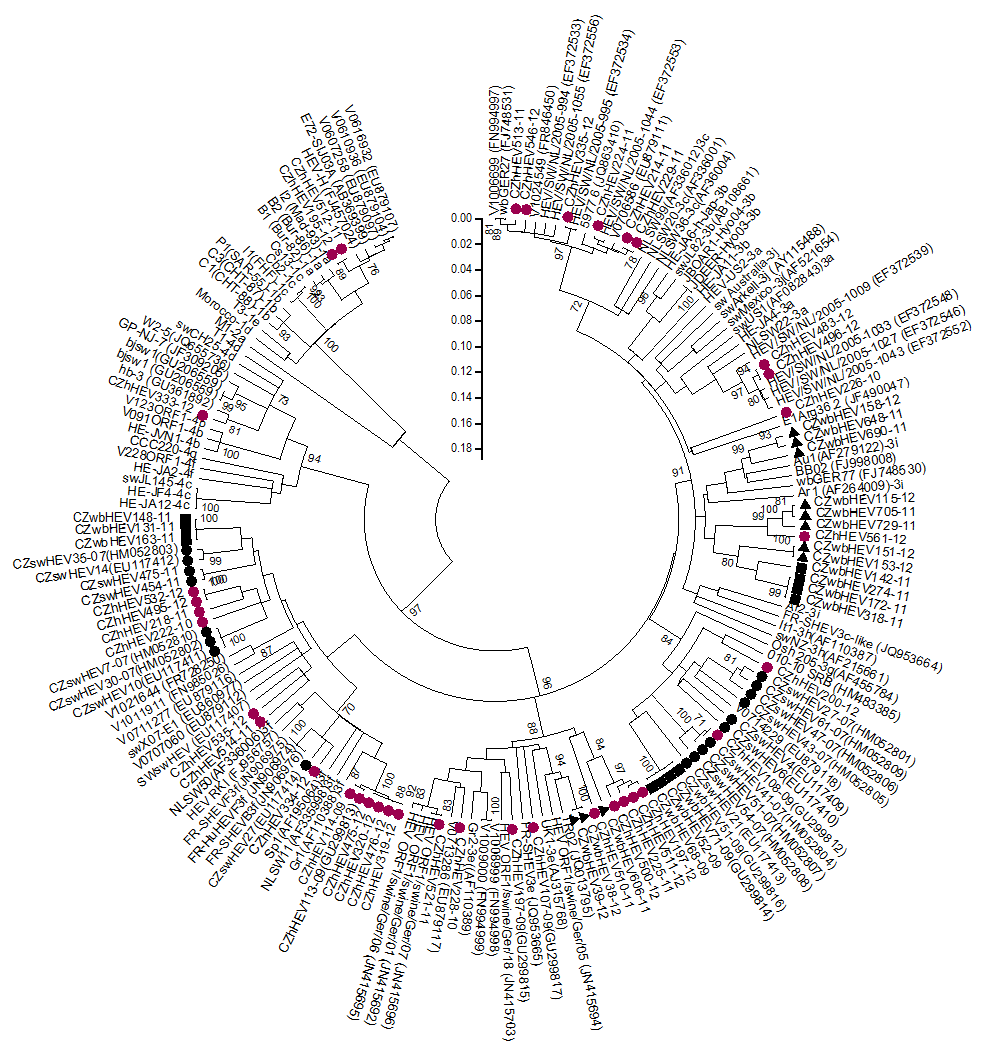 Molekulární epidemiologie
G1
G2
Lidské izoláty


Prase domácí
▲Prase divoké, volnost
▀ Prase divoké, obory
G4
G3
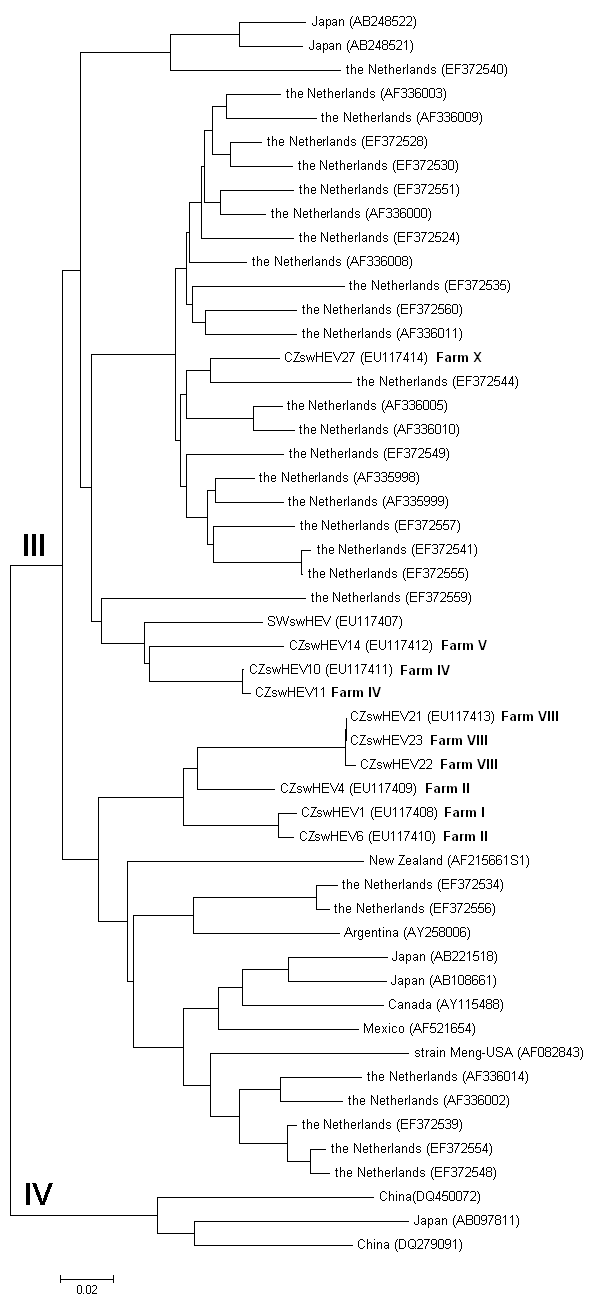 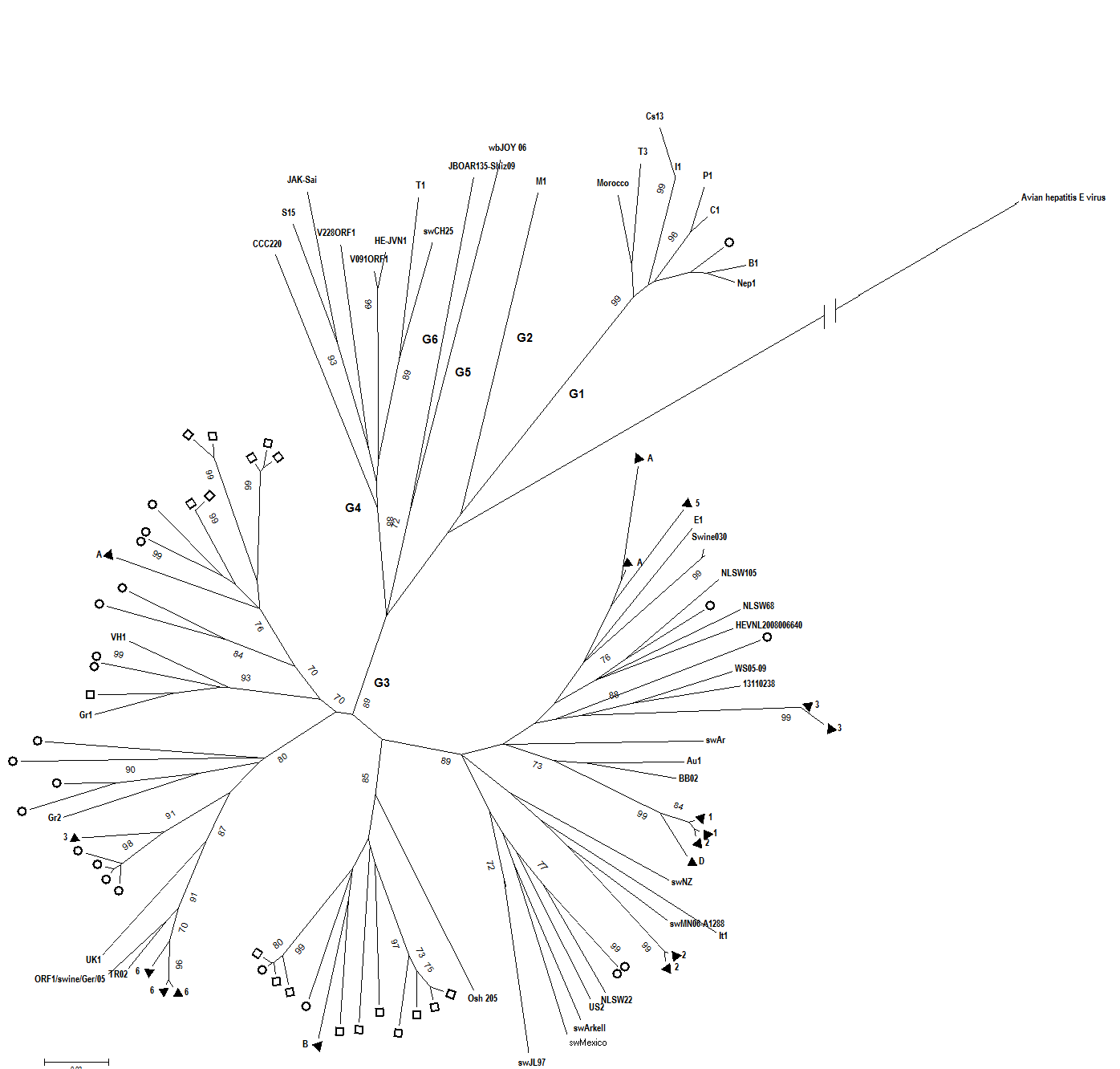